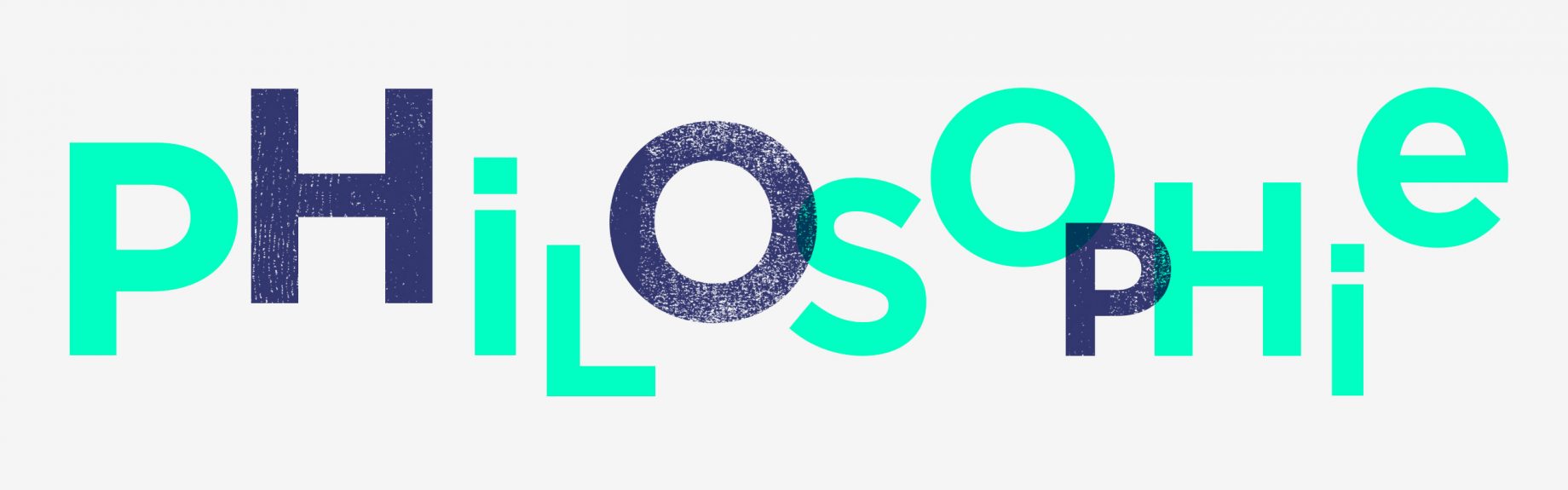 L’origine de la philosophie
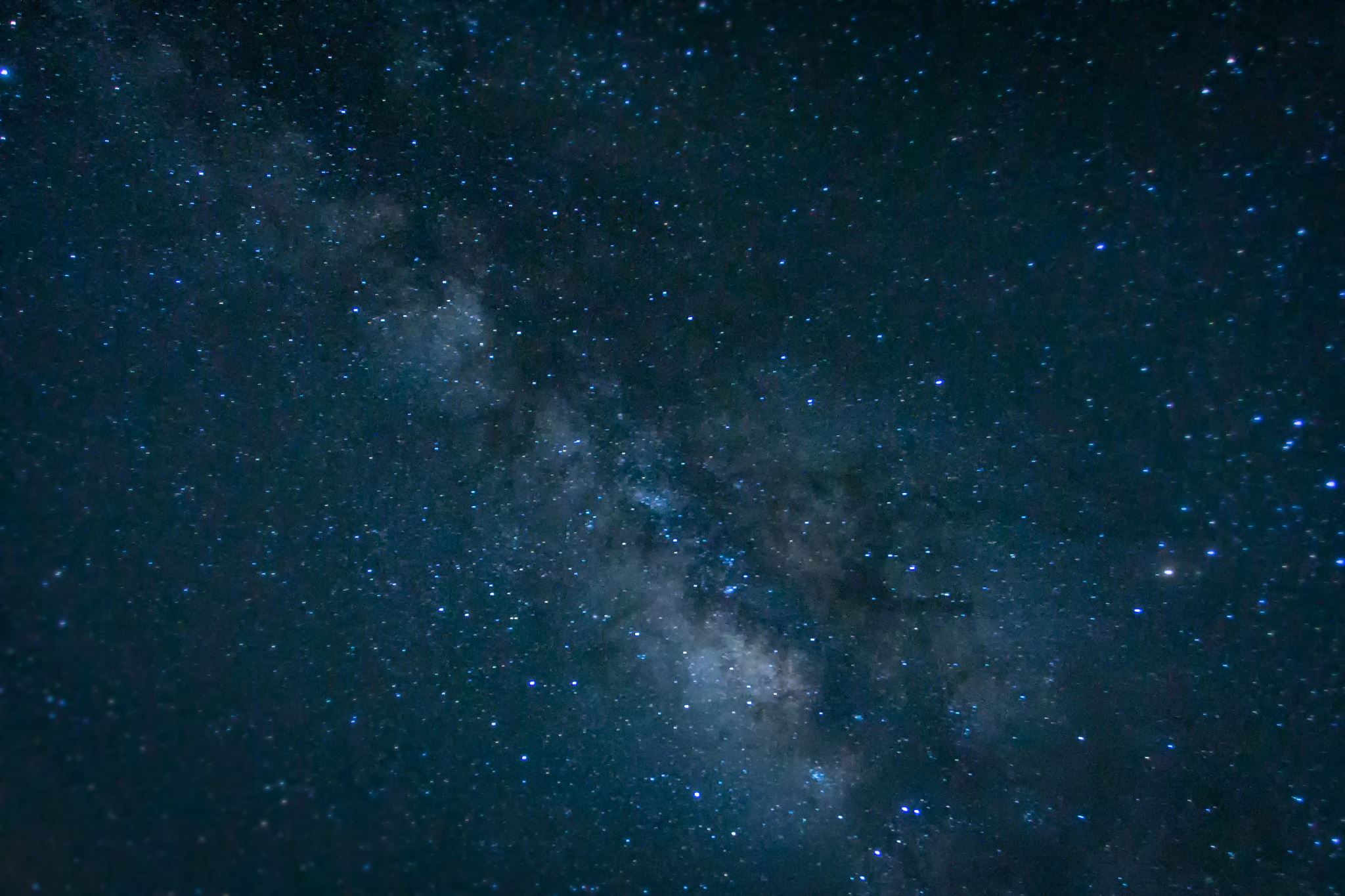 INTRODUCTION
CITATION
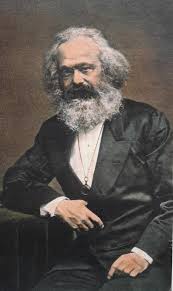 « Les philosophes n’ont fait qu’interpréter diversement le monde : il s’agit maintenant de le transformer ». 
   
              Karl  MARX   (1818- 1883)
INTRODUCTION
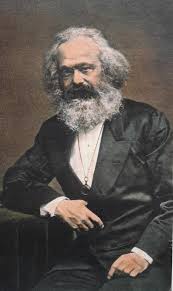 Quel est le sens de cette critique ?
Est-elle vraiment légitime ?
I / LA  SIGNIFICATION DU TERME
1/  L’étymologie
I / LA SIGNIFICATION  DU TERME
I / LA SIGNIFICATION  DU TERME
1/L Etymologie :
φιλοσοφία
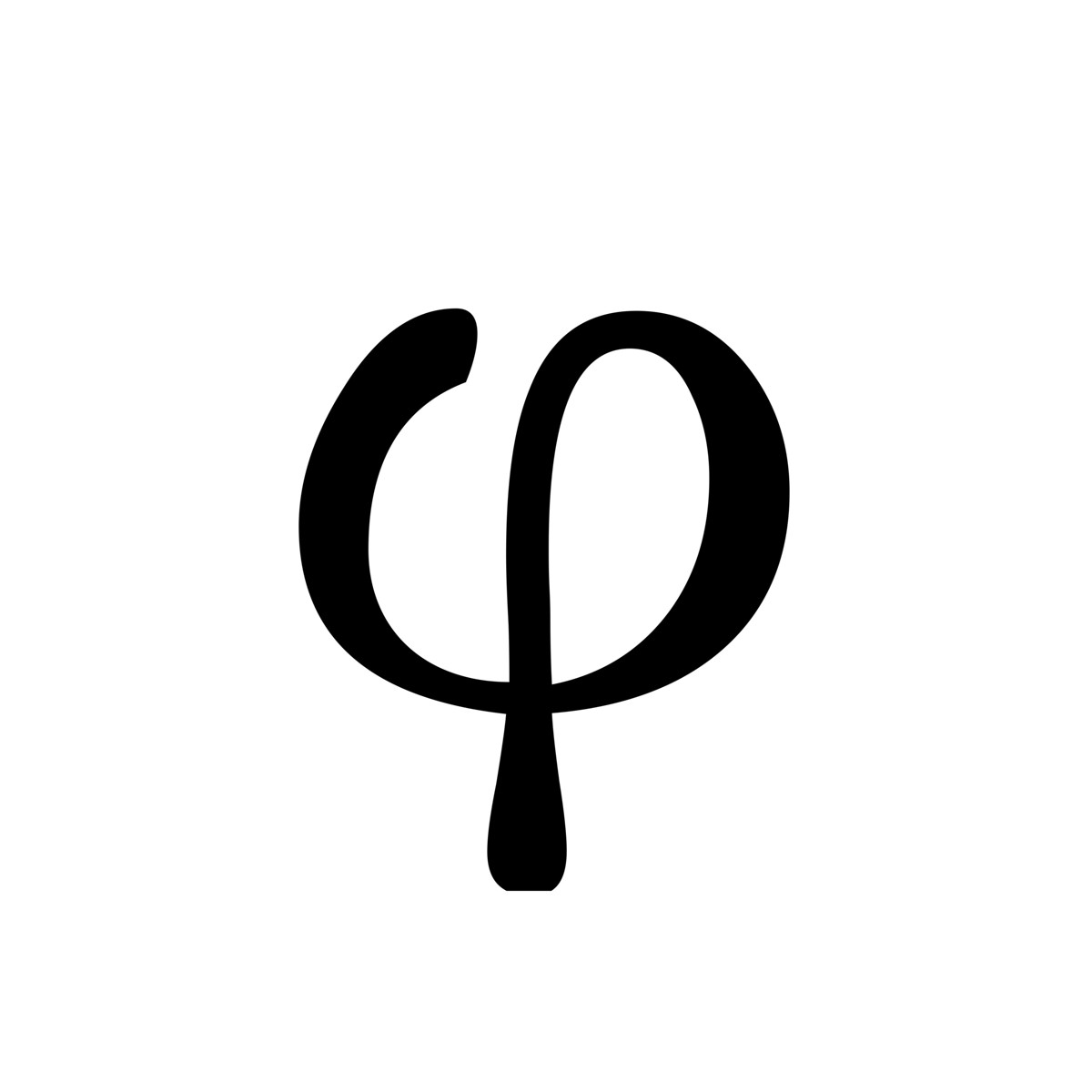 PHILOSOPHIA
SOPHIA
PHILO
φιλοσοφία
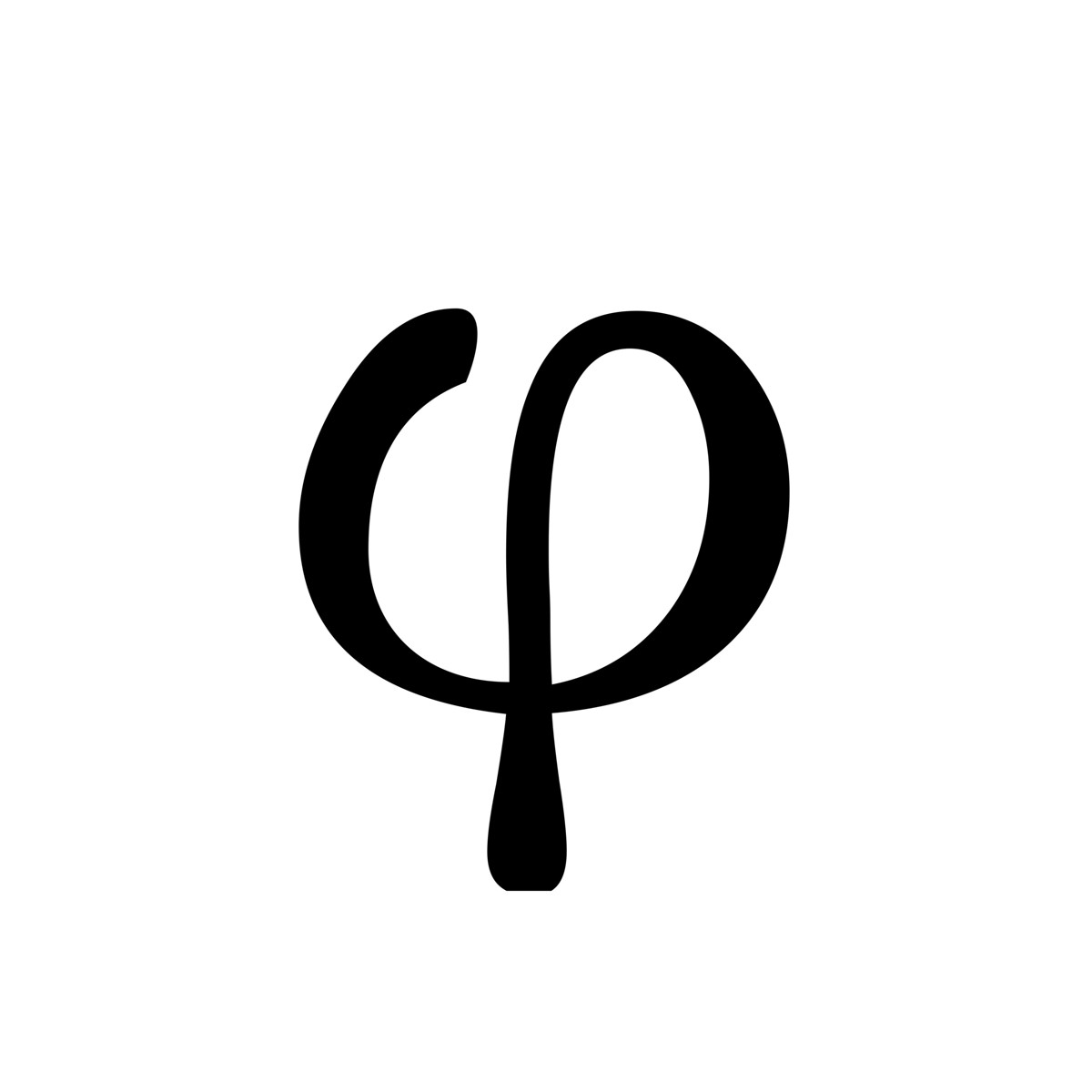 PHILOSOPHIA
PHILO
SOPHIA
= Aimer
= La sagesse
PHILOSOPHIE = L’amour de la sagesse
On attribue l'invention du mot grec philosophe à Pythagore, savant grec du VIe siècle avt. J.C. Pythagore refusait de se considérer lui-même comme un sage (sophos), car la possession de la connaissance est un privilège des dieux. Il préférait plus modestement être appelé « amoureux ou ami de la connaissance » (philosophos).  J.P Dumond Les écoles présocratiques
Texte
2 / Les différents aspects de la sagesse
Philosophie, qui signifie en grec « amour de la sagesse », est un terme ambigu. Quelle est en effet cette « sagesse » que le philosophe aime et recherche? Car sophia en grec signifie à la fois    « science », « connaissance théorique ( …) et d’autre part « éthique », quête sereine et modérée du bonheur. Les Grecs présentent en général la seconde comme la conséquence de la première — mais l’ambiguïté demeure, entre Socrate, impassible, buvant la ciguë et Thales tombant dans un puits parce qu'il contemplait le ciel...    Le mot philosophie lui-même  est encore de nos jours entendu en un sens très large : toute conception du monde peut être qualifiée de « phi­losophie », aussi bien les systèmes pro­prement philosophiques que, par exemple, la manière de penser propre à une culture, ou à un groupe d’Homme. Mais, dans un sens plus précis, la phi­losophie est d’abord un discours d’un certain type : le discours rationnel  qui cherche à répondre par des arguments à un problème explicitement posé. Or, ce type de discours est histo­riquement situé : il a commencé à se développer dans la Grèce des VII et VI siècles avant J.-C, en supplantant pro­gressivement le mythe.                                                               
 
D’après La philosophie de A à Z  HATIER	 page 344
QUESTIONS EN LIGNE
https://www.maphilo.fr/exercices/
II / LA PHILOSOPHIE : Une recherche du savoir
1/ Les penseurs présocratiques
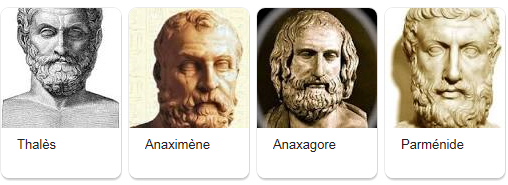 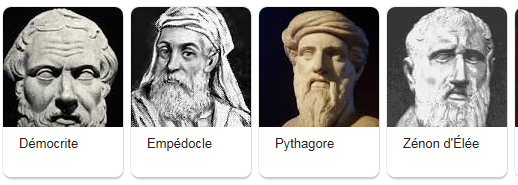 A l'origine, les  philosophes que l'on nomme  présocratiques (parce qu'il ont vécu avant Socrate autours du VII ème  et V ème siècle AV JC) ont cherché à comprendre le monde qui les entourait non plus en se référant aux croyances et aux mythes mais en utilisant la raison et en cherchant des causes naturelles pour expliquer les phénomènes qu'ils pouvaient observer.
 ____________________________________________
 Thalès par exemple explique le phénomène des éclipses à partir  du mouvement des planètes et non plus en recourant  aux  croyances traditionnelles, aux mythes. Historiquement, la philosophie est contemporaine de ce qu'on a appelé "le miracle grec, l'essor des sciences (mathématiques, astronomie...) fondé sur l'usage de la raison. 
______________________________________________
Documentaire  Socrate , naissance de la philosophie :  REGARDER A PARTIR DE 12 ‘ jusqu’à  15 ‘
A retenir  La philosophie, une recherche du savoir : Les précurseurs de la philosophie sont nommés les philosophes présocratiques (Thalès, Anaximandre, Anaxagore, Empédocle) . Ils vivent au VII et VI siècle avant JC.  Leurs recherches portent sur les phénomènes naturels qu’ils cherchent à expliquer uniquement à partir de cause et de principes physiques sans recourir aux les mythes. C’est la naissance de la science.
II / LA PHILOSOPHIE : Une recherche du savoir
2/ Platon et Aristote
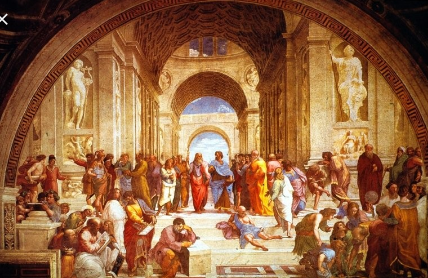 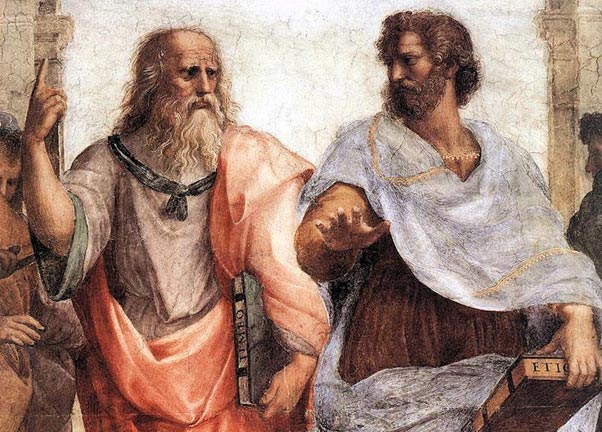 PLATON
ARISTOTE
La réflexion sur la connaissance et la vérité est au centre de la pensée de Platon et d’Aristote. 
Platon distingue l’opinion qui porte sur les apparences et la science ou connaissance véritable qui porte sur la réalité.  Il illustre cette idée dans une allégorie célèbre : l’allégorie de la caverne.
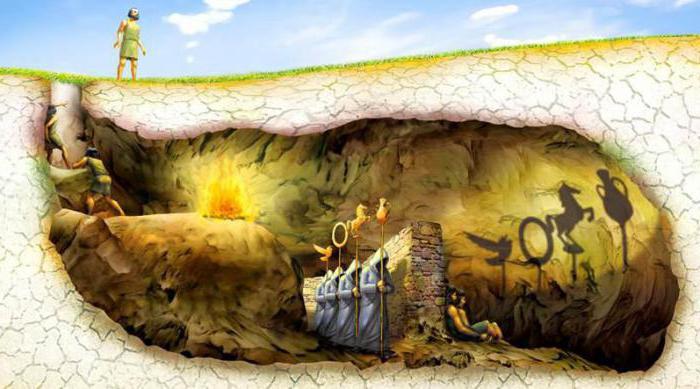 Aristote développe sa réflexion sur la logique ; il écrit également  de nombreux traités scientifiques.
Le syllogisme :

Si tous les Hommes sont mortels

Et si Socrate est un Homme

Alors Socrate est mortel
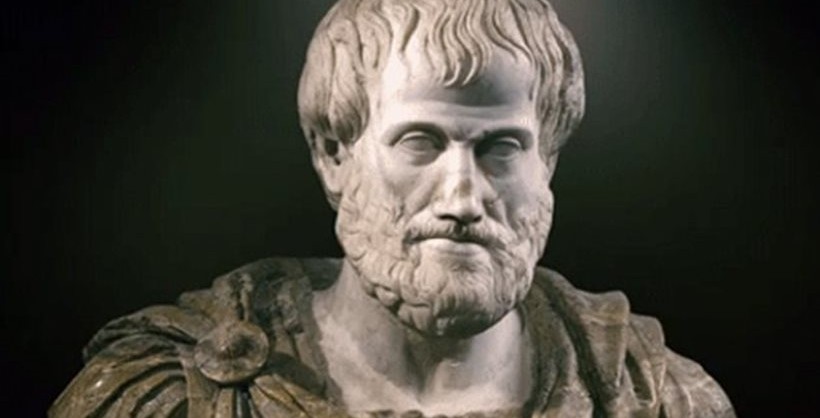 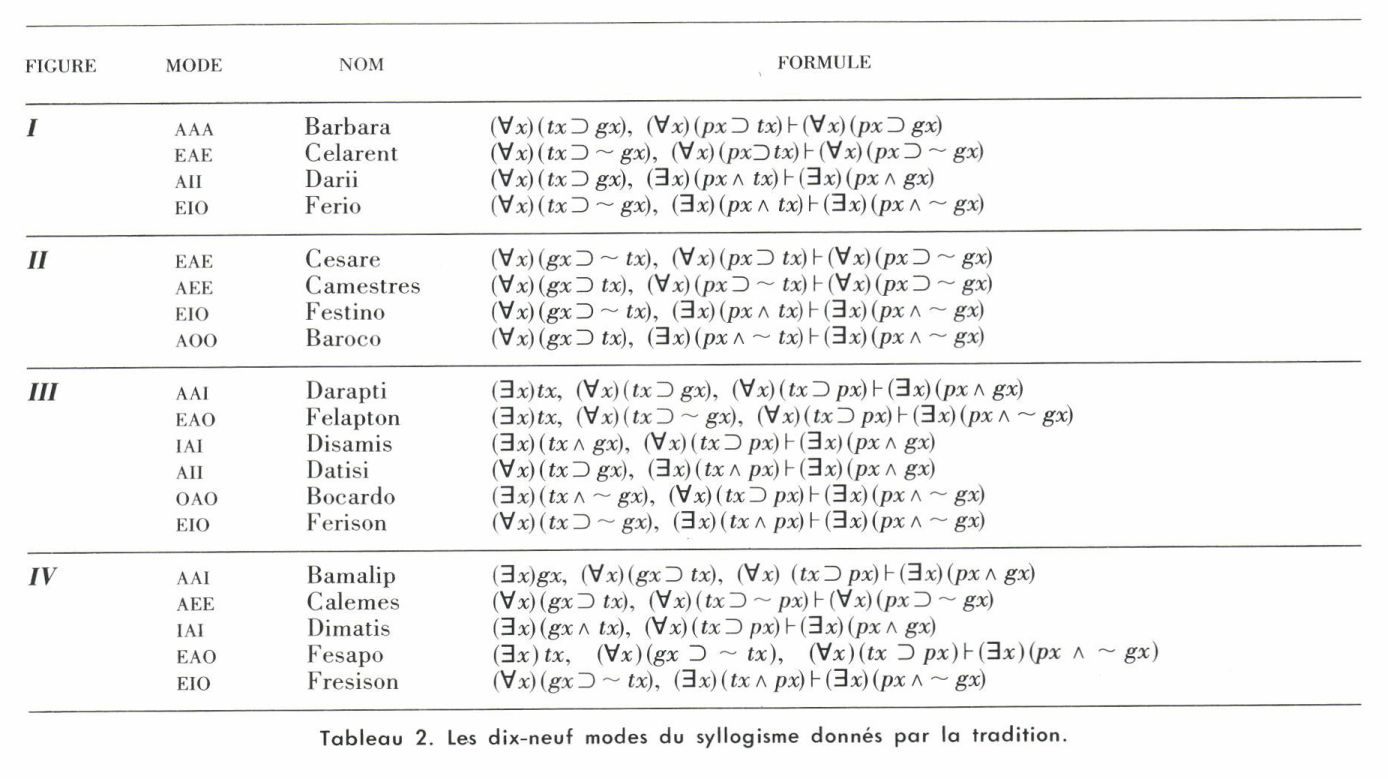 PLATON  et ARISTOTE s’opposent aux Sophistes 
Ce sont de brillants  orateurs,  qui utilisent la force persuasive du discours pour faire triompher n'importe quelle cause dans les débats publics ou privés.  sous prétexte que la vérité n'existerait pas. Ils remettent ainsi cause l’existence même d’une vérité universelle …
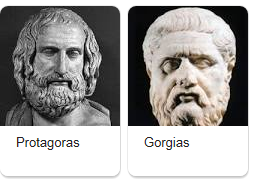 LES SOPHISTES CELEBRES
PLATON  et ARISTOTE   fondent des écoles, lieux de transmission du savoir  …
LE LYCEE
L’ACADEMIE
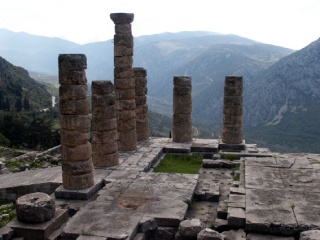 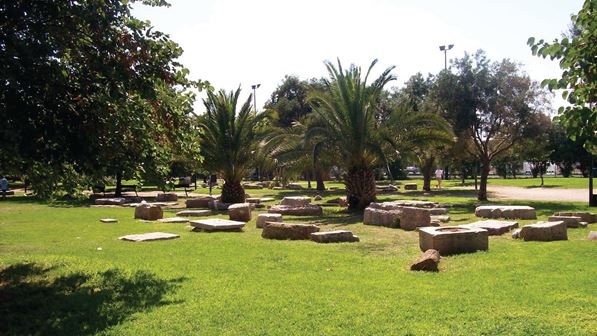 III / LA PHILOSOPHIE : Une interrogation sur les valeurs
Socrate
III / LA PHILOSOPHIE : Une interrogation sur les fins
1/Epicure
III / LA PHILOSOPHIE : Une interrogation sur les fins
2/Les Stoïciens
POUR ALLER PLUS LOIN
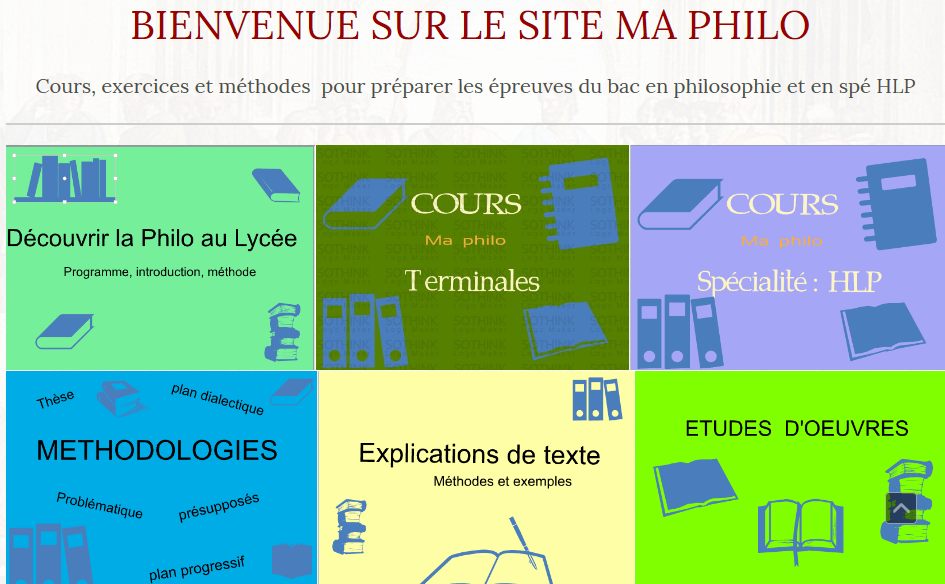 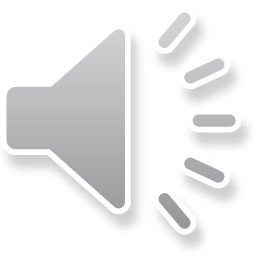 CANON PACHELBEL
Maphilo.jimdo.com
Maphilo.jimdo.com